আজকের পাঠে সবাইকে স্বাগতম
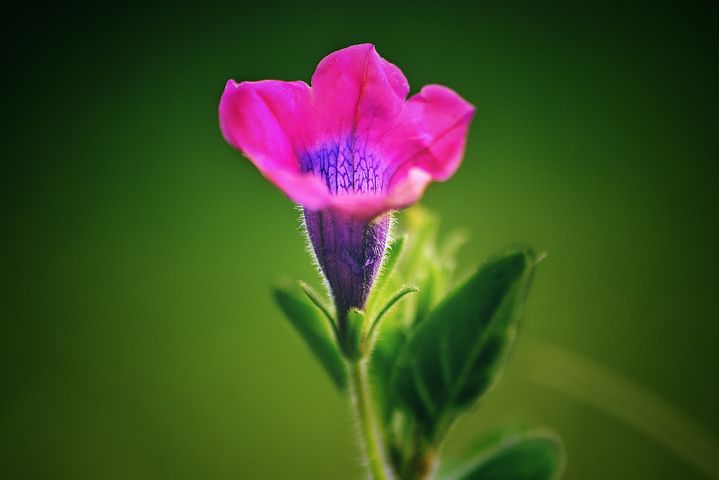 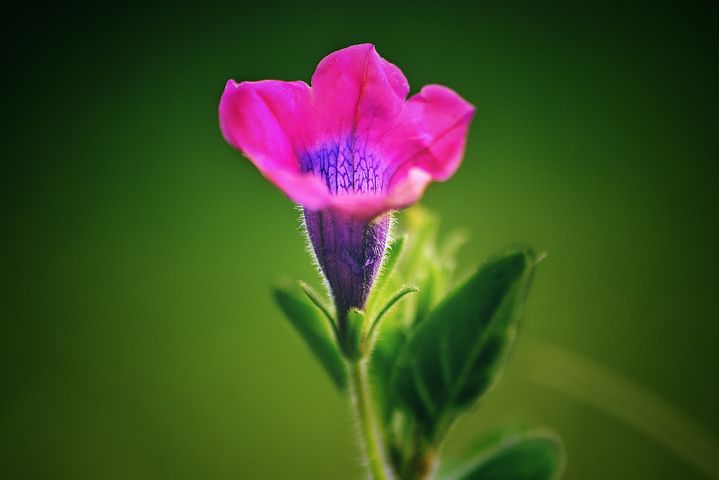 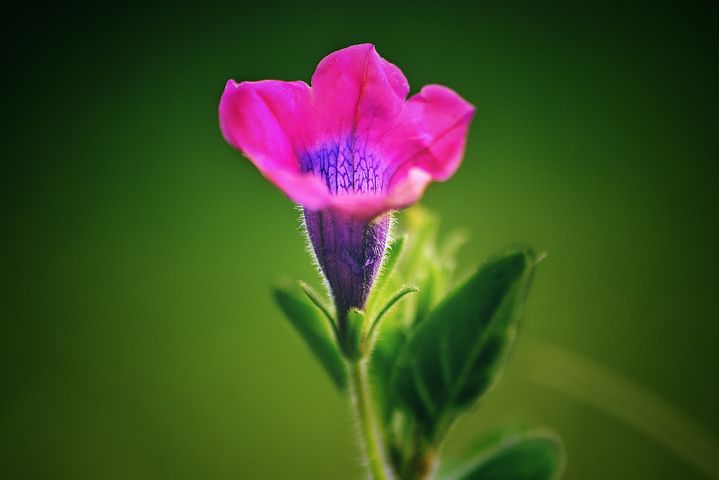 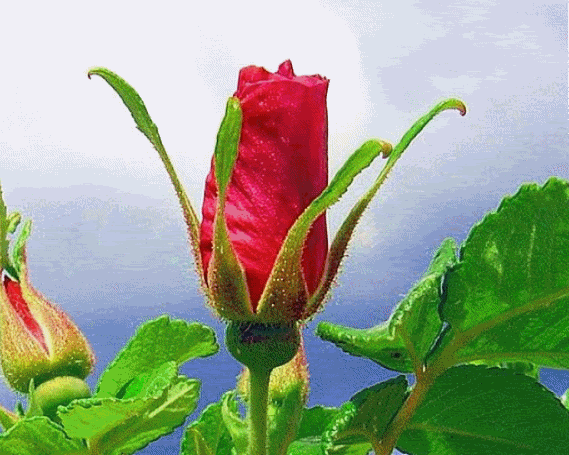 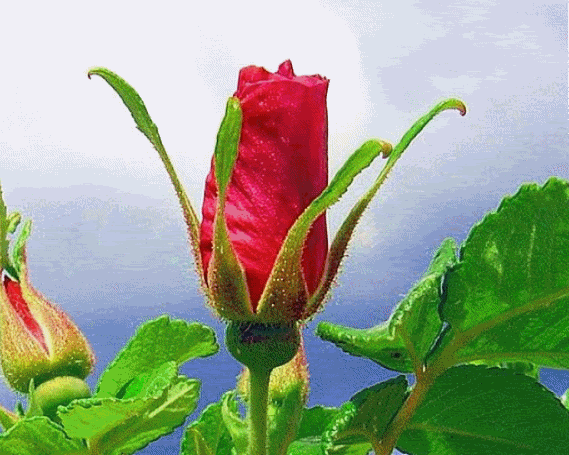 পরিচিতি
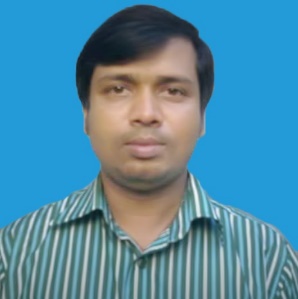 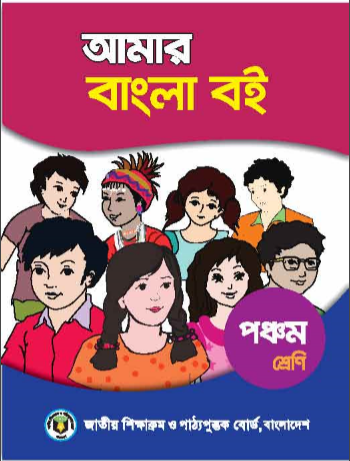 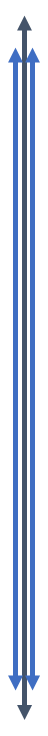 বিষয়: বাংলা
পাঠ: স্বদেশ
শ্রেণি: পঞ্চম
সময়: ৪০ মিনিট।
মোবাইল নং- ০১৭১৫৫১২০৬০.
মোহাম্মদ ফয়সুল আলম
সহকারি  শিক্ষক 
শম্ভুপুর সরকারি প্রাথমিক বিদ্যালয় 
ভৈরব, কিশোরগঞ্জ।
মোবাইল নং- ০১৭১৫৫১২০৬০.
নিচের চিত্রটি দেখ এবং চিন্তা কর।
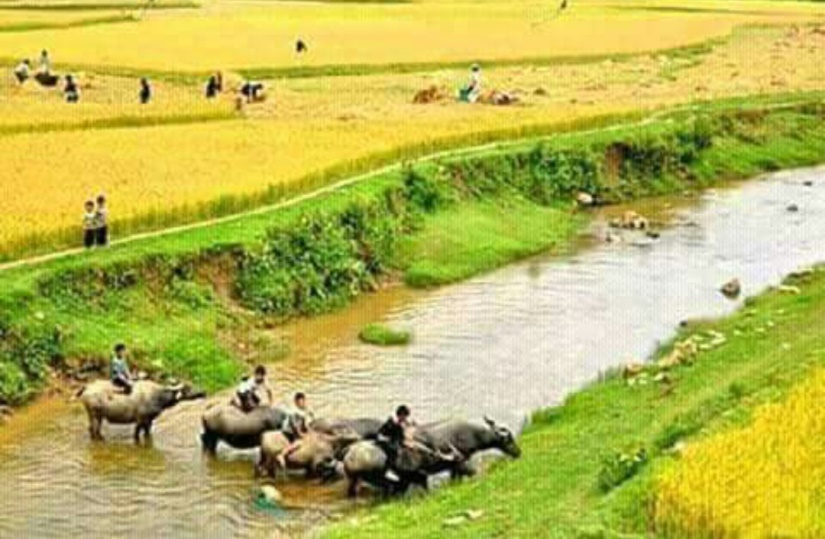 এটি হলো আমাদের দেশের ছবি
আমাদের আজকের পাঠ:
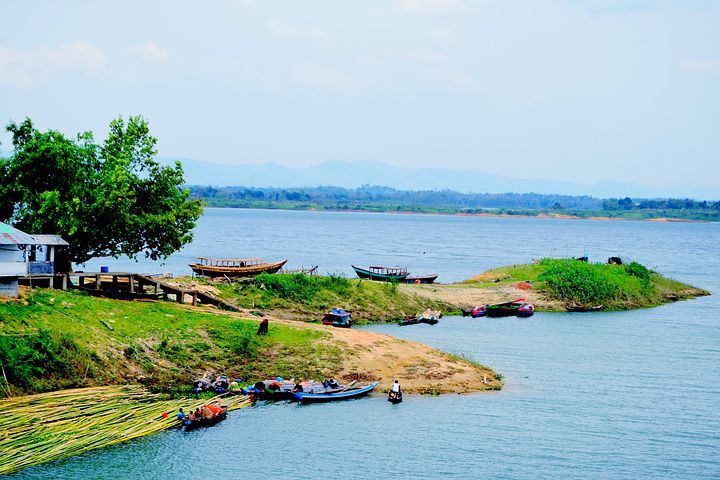 কবিতা -“স্বদেশ”
শিখণফল: এই পাঠ শেষে শিক্ষার্থীরা---
2.1.1: প্রমিত উচ্চারণে কবিতাটি ছন্দের তালে তালে স্বরসঙ্গতি বজায় রেখে আবৃত্তি করতে পারবে। 
2.1.২: বাংলাদেশের প্রাকৃতিক সৌন্দর্যের কথা নিজ ভাষায় বলতে পারবে।
2.1.৩: পাঠের অংশ থেকে সমার্থক শব্দ, বিপরীত শব্দ অনুশীলন ও প্রশ্নের উত্তর, শব্দের অর্থ, মূলভাব, এবং সঠিক উত্তর বলতে ও লিখতে পারবে।
কবি পরিচিতি
স্বদেশ
কবির নাম: আহসান হাবীব
জন্মঃ- ১৯১৭সাল
মৃত্যুঃ-  ১৯৮৫ সাল
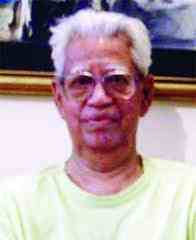 গ্রামঃ- শঙ্কর পাশা
জেলাঃ-পিরোজপুর
কাব্যগ্রন্থঃ- ‘বৃষ্টি পড়ে টাপুর টুপুর’ ও‘  ছুটির দিন দুপুর
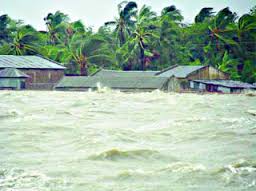 এই যে নদী
নদীর জোয়ার
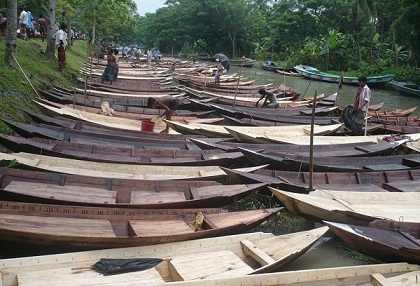 নৌকা সারে সারে ,
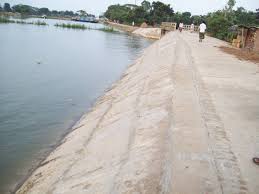 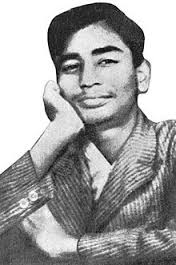 একলা বসে আপন মনে
বসে নদীর ধারে-
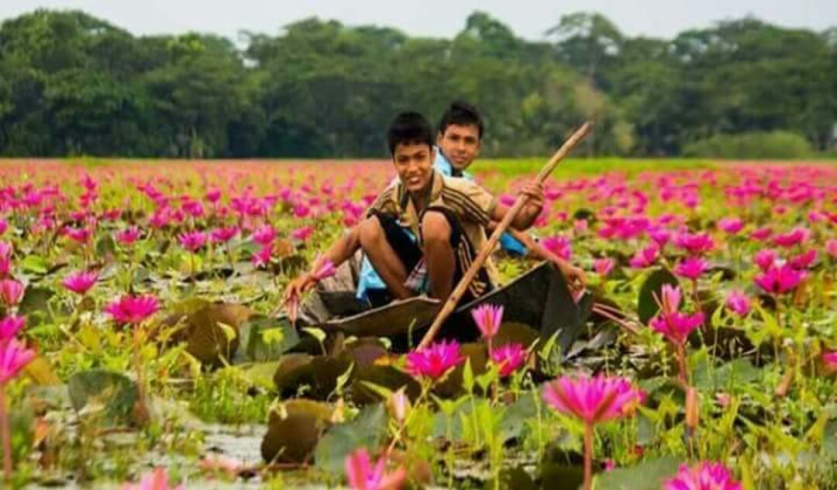 মনের মধ্যে যখন খুশি
এই ছবিটি আঁকি ,
এই ছবিটি চেনা।
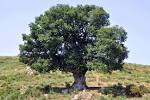 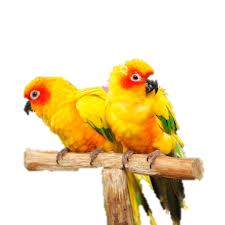 এক পাশে তার জারুল গাছে 
দুটি হলুদ পাখি-
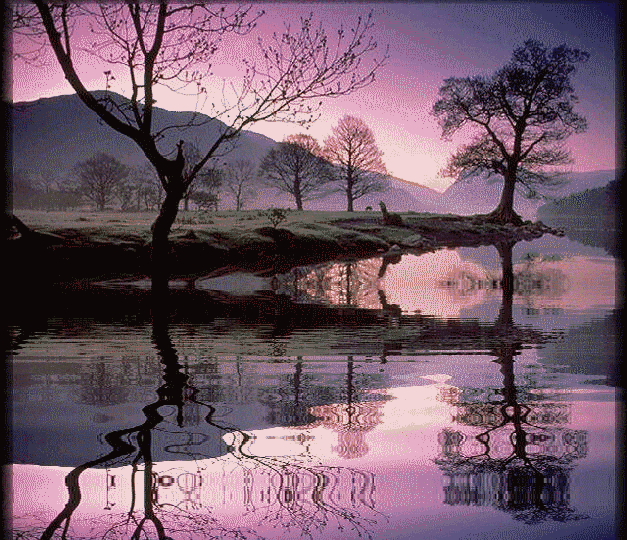 এমনি পাওয়া এই ছবিটি
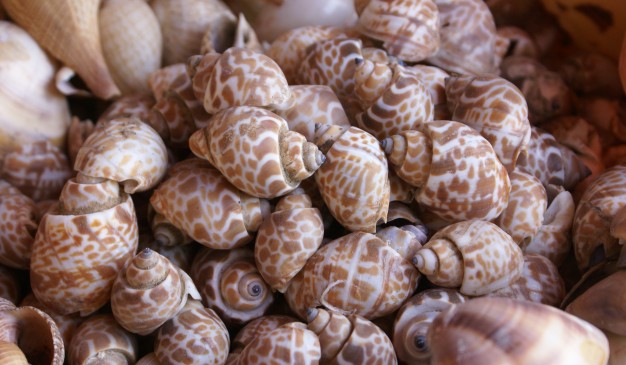 কড়িতে নয় কেনা।
স্বদেশ 
আহসান হাবীব 
এই যে নদী 
নদীর জোয়ার 
নৌকা সারে সারে , 
একলা বসে আপন মনে 
বসে নদীর ধারে – 
এই ছবিটি চেনা । 
মনের মধ্যে যখন খুশি 
এই ছবিটি আঁকি , 
এক পাশে তার জারুল গাছে 
দুটি হলুদ পাখি – 
এমনি পাওয়া এই ছবিটি 
কড়িতে নয় কেনা ।
শিক্ষকের আবৃত্তি ও 
পাঠ্যাংশ আলোচনা
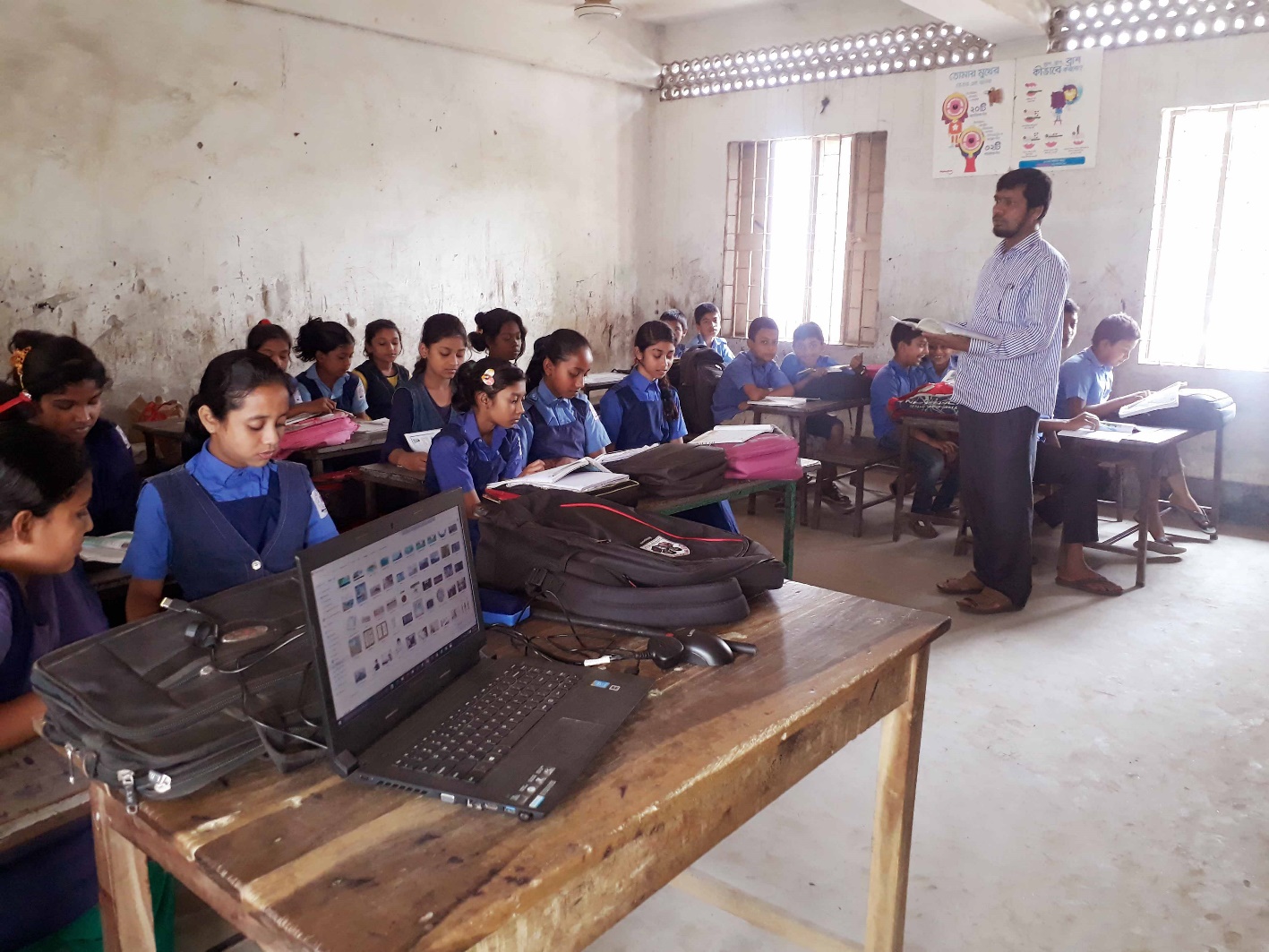 স্বদেশ 
আহসান হাবীব 
এই যে নদী 
নদীর জোয়ার 
নৌকা সারে সারে , 
একলা বসে আপন মনে 
বসে নদীর ধারে – 
এই ছবিটি চেনা । 
মনের মধ্যে যখন খুশি 
এই ছবিটি আঁকি , 
এক পাশে তার জারুল গাছে 
দুটি হলুদ পাখি – 
এমনি পাওয়া এই ছবিটি 
কড়িতে নয় কেনা ।
শিক্ষার্থীর আবৃত্তি
এসো সবাই সমার্থক শব্দ শিখিঃ
সমার্থক শব্দ
প্রদত্ত শব্দ
তটিনী, স্রোতস্বিনী।
নদী
খুশি
আনন্দ, হর্ষ, উল্লাস।
গাছ
বৃক্ষ, উদ্ভিদ।
পক্ষী, বিহঙ্গ।
পাখি
এসো বিপরীত শব্দ শিখিঃ
বিপরীত শব্দ
প্রদত্ত শব্দ
ভাটা
জোয়ার
কান্না
হাসি
অচেনা
চেনা
আপন
পর
কবিতাংশটুকু সাজিয়ে লেখঃ
মূল্যায়ন:
মনের মধ্যে যখন খুশি
এই যে নদী 
নদীর জোয়ার 
নৌকা সারে সারে , 
একলা বসে আপন মনে 
বসে নদীর ধারে – 
এই ছবিটি চেনা । 
মনের মধ্যে যখন খুশি 
এই ছবিটি আঁকি , 
এক পাশে তার জারুল গাছে 
দুটি হলুদ পাখি – 
এমনি পাওয়া এই ছবিটি 
কড়িতে নয় কেনা ।
নৌকা সারে সারে ,
এক পাশে তার জারুল গাছে
নদীর জোয়ার
এই যে নদী
দুটি হলুদ পাখি –
একলা বসে আপন মনে
এই ছবিটি চেনা।
বসে নদীর ধারে-
কড়িতে নয় কেনা।
এমনি পাওয়া এই ছবিটি
এই ছবিটি আঁকি,
বাড়ির কাজ
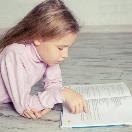 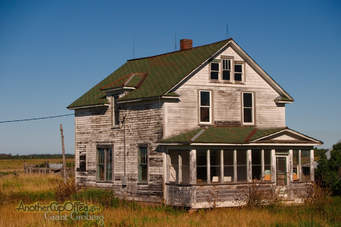 জাতিসংঘের উন্নয়নমূলক সংস্থাগুলো বাংলাদেশে কী ধরণের সহায়তা প্রদান করছে সে সম্পর্কে তিনটি বাক্য লেখা।
19
বাড়ির কাজ
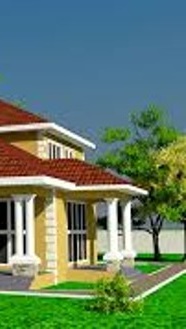 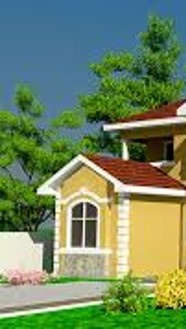 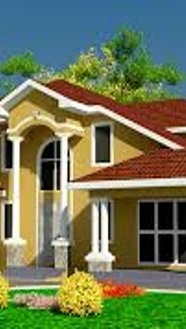 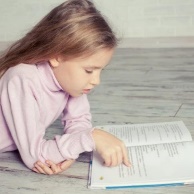 আজকের পাঠটিই সবাই নিজ নিজ বাড়িতে লিখে লিখে চর্চা করবে।
20
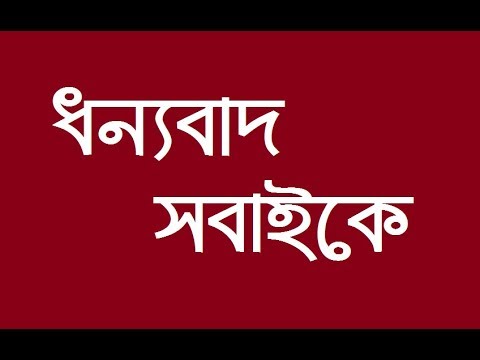